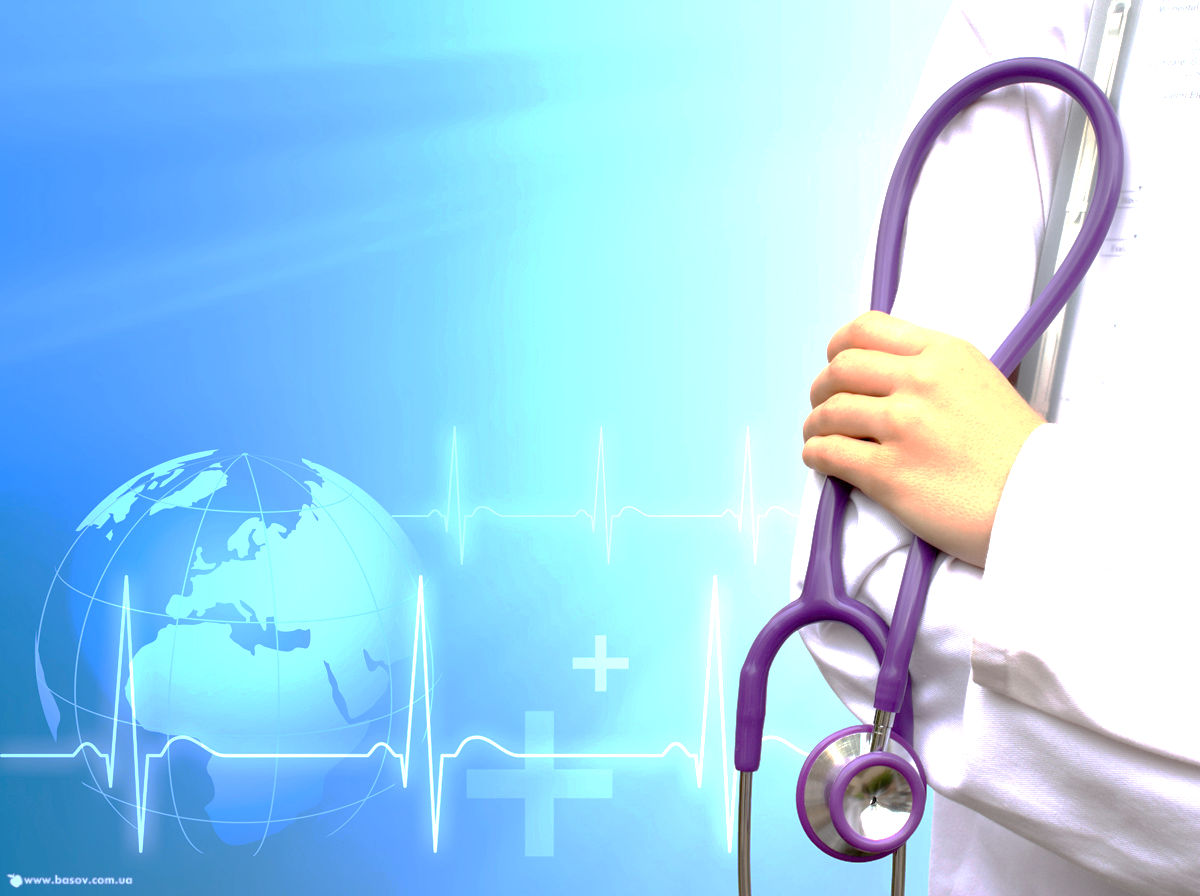 Проект закона РК «О внесении изменений в некоторые законодательные акты РК по вопросам обязательного социального медицинского страхования»
ОСНОВНЫЕ ПОДХОДЫ ИЗМЕНЕНИЙ В ЗАКОНОДАТЕЛЬСТВО
2
Был разработан один законопроект, предусматривающий поправки в 6 кодексов и 15 законов
По рекомендации Министерства юстиции РК, законопроект был разделен на два
СРОКИ НАЧАЛА сборов отчислений и взносов и сроки выплат по ОСМС
Проект ЗРК «О внесении изменений и дополнений в некоторые законодательные акты РК по вопросам ОСМС»
1
Передача ШКОЛЬНОЙ МЕДИЦИНЫ в систему здравоохранения
МЕДОБЕСПЕЧЕНИЕ ВОЕННОСЛУЖАЩИХ, сотрудников специальных и правоохранительных органов и членов их семей
Финансовая устойчивость ОСМС, РАСШИРЕНИЕ ОХВАТА участников системы ОСМС
Проект ЗРК «О внесении изменений и дополнений в некоторые законодательные акты РК по вопросам здравоохранения и социально-трудовой сферы»
МЕДИЦИНСКОЕ ОБЕСПЕЧЕНИЕ ОТДЕЛЬНЫХ КАТЕГОРИЙ государственных служащих, членов их семей
2
Определение ПРАВА НА МЕДИЦИНСКУЮ ПОМОЩЬ в системе ОСМС и ГОБМП
ЛЕКАРСТВЕННОЕ ОБЕСПЕЧЕНИЕ (в системе ОСМС, гармонизация с нормами ЕАЭС)
Отдельные вопросы ТРУДОВЫХ ОТНОШЕНИЙ
Предпосылки внедрения ОСМС
3
Конституция Республики Казахстан, статья 29

1. Граждане Республики Казахстан имеют право на охрану здоровья.
2. Граждане Республики вправе получать бесплатно гарантированный объем медицинской помощи, установленный законом.
ПОРУЧЕНИЯ ГЛАВЫ ГОСУДАРСТВА
2
1
3
2015 г.
Глобальные вызовы
2014 г.
ПЛАН НАЦИИ - 100 конкретных шагов по реализации 5-ти институциональных реформ
СТРАТЕГИЯ «КАЗАХСТАН-2050» 
Новый политический курс состоявшегося государства
1. Рост рождаемости и ожидаемой продолжительности жизни (старение населения) 


2. Рост числа неинфекционных заболеваний, связанных с образом жизни



3. Рост затрат за счет внедрения новых медицинских технологий
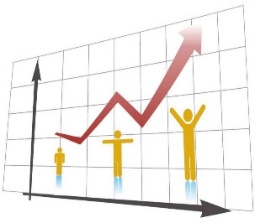 «…Наша главная цель - к 2050 году войти в число 30-ти самых развитых государств мира.».
…В рамках долгосрочной модернизации национальной системы здравоохранения мы должны на всей территории страны внедрить единые стандарты качества медицинских услуг, а также усовершенствовать  и унифицировать материально-техническое оснащение медицинских учреждений…»
80. ВНЕДРЕНИЕ ОБЯЗАТЕЛЬНОГО СОЦИАЛЬНОГО МЕДИЦИНСКОГО СТРАХОВАНИЯ. Усиление финансовой устойчивости системы здравоохранения на основе принципа СОЛИДАРНОЙ ОТВЕТСТВЕННОСТИ государства, работодателей и граждан. Приоритетное финансирование первичной медико-санитарной помощи (ПМСП). Первичная помощь станет центральным звеном национального здравоохранения для предупреждения и ранней борьбы с заболеваниями.
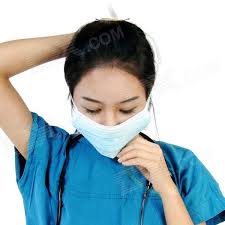 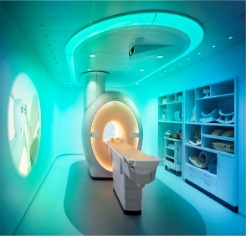 Глобальные модели финансирования здравоохранения
4
Страховая
Примеры
Налоговая
Общественное страхование
Государственная
Частное страхование
30 стран
22 страны
1 страна
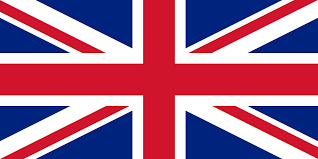 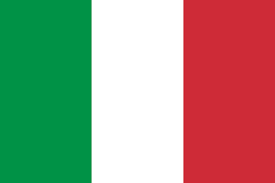 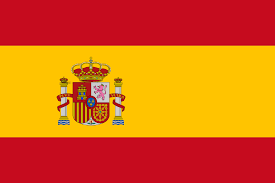 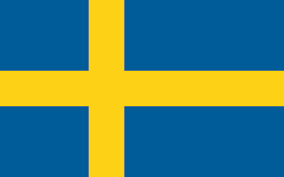 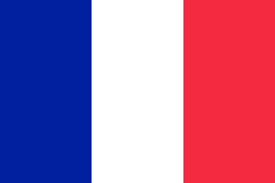 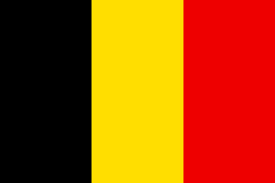 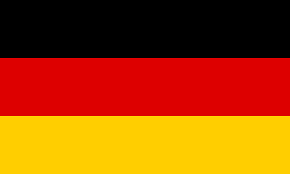 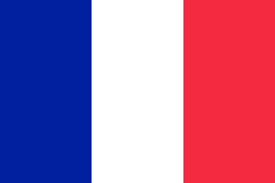 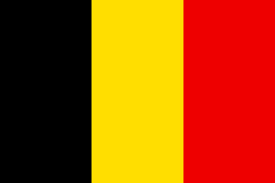 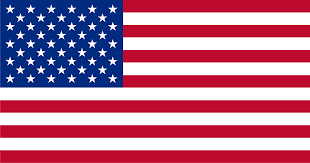 Соединенные Штаты Америки
Германия                        Франция                      Бельгия
Великобритания               Италия                     Испания                 Швеция
Охват медицинских услуг осуществляется за счет обязательных социальных взносов, собранных и находящихся в ведении Фонда(oв), отделенного от Министерства здравоохранения
 (+) Социальная направленность, солидарная ответственность, повышение конкуренции и контроля качества, снижение неформальных платежей
  (–) Риск недофинансирования из-за уклонения от уплаты взносов;         необходима соответствующая ИТ инфраструктура
Непринудительный сбор доходов исключает накопление достаточных средств для покрытия потребностей в области здравоохранения  для всех. Существует множество отдельных "систем".
 (+) Дифференцированный пакет услуг в зависимости от желания и дохода гражданина
  (–) Отсутствие контроля цен, конкуренция мед. организаций по не медицинским факторам, высокие расходы экономики на здравоохранение, отсутствие доступа к мед. услугам при отсутствии платежеспособности
Охват медицинских услуг обеспечивается за счет налогов и государственного бюджета. Министерство здравоохранения отделено от Агентства по распределению ресурсов 
 (+) Социальная направленность, равенство доступа, контроль цен
 (–) Зависимость от бюджета, медленная адаптация к изменяющимся потребностям населения, ограниченность выбора
Механизм
Част.страх
Клиника
Гос.страх
Клиника
Гос-во
Клиника
$
$
$
Част.страх
Гос.страх
Част.страх
Гос.страх
Услуги
Услуги
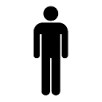 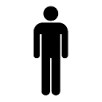 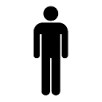 $ налоги
$ взносы
$ взносы
Услуги
Большинство стран скорее комбинируют  их, чем фокусируются на одной
[Speaker Notes: Все это явилось причинами пересмотра системы здравоохранения в РК. Был проведен анализ международного опыта. В мире существуют 3 модели здравоохранения: Бюджетноое (Великобритания, Канада),  социальное медицинское (Германия, Франция)и частное медицинское страхование (США). Основанием выбора мождели ОСМС является.]
Мировые тренды
5
Большинство стран комбинируют модели и источники финансирования, при этом выделяются следующие глобальные тенденции
1
СБЛИЖЕНИЕ МОДЕЛЕЙ
Бюджетно-налоговые модели внедряют и совершенствуют или перенимают страховые принципы распределения средств (контракты, оплата за оказываемые услуги), в то же время страховые модели перенимают бюджетные принципы сбора и накопления средств. Также в страховых моделях наблюдается тенденция увеличения роли государства
до реформы конца 1990-х годов поступления из бюджета во Франции составляли лишь 1,6% от финансирования системы здравоохранения, а после реформы – более 35% (как напрямую, так и через общественное страхование)
в 2006 году федеральное правительство Германии начало вносить взносы в общественное страхование за детей
также с 2006 года Нидерланды ввели финансирование из средств государственного бюджета
администрация Билла Клинтона пыталась провести реформу здравоохранения, чтобы ввести в модель частного страхования принципы обязательности и социальной ответственности, сегодня реформа Обамы «продвинулась» к увеличению покрытия страхованием граждан и усилению регулирующей роли государства
2
НАПРАВЛЕНИЕ НА СОЦИАЛЬНОЕ МЕДИЦИНСКОЕ СТРАХОВАНИЕ
16 стран Центральной и Восточной Европы, так же Турция, проводя реформы финансирования здравоохранения, вместо бюджетного финансирования выбрали модель обязательного социального медицинского страхования (ОСМС); к этому движется Китай
Почему ОСМС: распределение бремени финансирования между государством, работодателями и населением
6
Основные принципы ОСМС:

СОЛИДАРНОСТЬ И РАВЕНСТВО
ОСМС дает каждому застрахованному право на ЕДИНЫЙ и широкий пакет медицинских услуг вне зависимости от размеров его дохода и соответствующих сумм уплаченных им взносов 
ОСМС позволяет перераспределять средства и помощь от менее нуждающихся к более нуждающимся, тем самым повышая возможности для тех, кто ограничен в доступе из-за размеров доходов, плохого здоровья или проживания в регионах с малым бюджетом
СПРАВЕДЛИВОСТЬ
размеры взносов будут зависеть от платежеспособности участника ОСМС, т.е. пропорциональны его доходу
за тех, кто не имеет возможности платить – платит государство из бюджета (15 категорий)
ОБЯЗАТЕЛЬНОСТЬ
из психологии : богатые люди добровольно не будут перечислять свои деньги в пользу бедных
поэтому для эффективного функционирования система должна быть обязательной для всех без права отказа в участии
СРАВНЕНИЕ СТРУКТУРЫ НАСЕЛЕНИЯ И РАСХОДОВ ПО КАТЕГОРИЯМ  НАСЕЛЕНИЯ 
НА ПРИМЕРЕ ЕДИНОГО СТРАХОВОГО МЕДИЦИНСКОГО ФОНДА ФРАНЦИИ 
ПО ДАННЫМ ВСЕМИРНОГО БАНКА В 2013 ГОДУ
НАСЕЛЕНИЕ 
С НИЗКИМИ ДОХОДАМИ 
и множественными заболеваниями
НАСЕЛЕНИЕ 
СО СРЕДНИМ ДОХОДОМ, хроническими 
заболеваниями и болезнями 
среднего риска
НАСЕЛЕНИЕ 
С ДОХОДАМИ ВЫШЕ СРЕДНЕГО, 
здоровые или 
с небольшим проблемами
СТРУКТУРА НАСЕЛЕНИЯ

ПО КАТЕГОРИЯМ НАСЕЛЕНИЯ
СТРУКТУРА РАСХОДОВ
ИЗ СТРАХОВОГО МЕДФОНДА
ПО КАТЕГОРИЯМ НАСЕЛЕНИЯ
[Speaker Notes: Целью внедрению ОСМС является создание сбалансированной и устойчивой системы обеспечения гарантий и обязательств оказания медицинской помощи, основанной на солидарном участии государства, работодателей и граждан. 
ОСМС дает каждому застрахованному право на ЕДИНЫЙ и широкий пакет медицинских услуг вне зависимости от размеров его дохода и взносов. ОСМС позволяет перераспределять средства и помощь от менее нуждающихся к более нуждающимся, что наглядно демонстрирует система медицинского страхования во Франции на данном графике. 
Для обеспечения справедливости, размеры взносов будут зависеть от платежеспособности участника системы. За тех, кто не имеет возможности платить – платит государство из бюджета (это 15 категорий граждан). Также система должна быть обязательной для всех без права отказа в участии.]
Почему один фонд?
7
Преимущества модели единого закупщика:
Аккумулирование всех страховых рисков в одном фонде
Обеспечение солидарности путем  распределения  средств по регионам взависимости от потребностей населения 
Единый пакет медпомощи и равенство в доступе к нему для каждого жителя страны
Единые правила закупа  медицинской помощи у поставщиков
Мощность переговоров в ходе стратегических закупок и возможность влияния на повышение эффективности системы здравоохранения
Сохранение государственной монополии как эффективного инструмента воплощения национальной политики здравоохранения 
Более высокая эффективность (низкие административные расходы)
В	Эстонии с 2001 г. Центральный и региональные фонды объединены в одну организацию, с 2003 г. число региональных  отделов национального фонда сокращено с 7 до 4
В Польше в 2003 году 17 региональных фондов  объединены в один Национальный фонд с  филиалами в каждом регионе
7
В странах с несколькими  плательщиками:
в Чехии число фондов сократилось с 27до 9;
в Германии – с более чем 1000 (1993 г.)до чуть более 100 (2014 г.)
Модель единого плательщика абсолютно доминирует в странахЦентральной и Восточной Европы и рекомендуется ВОЗ
Казахстанская модель: основанная на ОСМС, устойчивая за счет  диверсификации  источников финансирования
8
Финансируемые услуги здравоохранения
Источники финансирования
Плательщики
Гарантированный объем
бесплатной медицинской помощи
Государственное финансирование
1
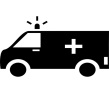 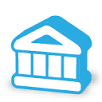 Медицинская помощь при социально значимых заболеваниях и заболеваниях, представляющих опасность для окружающих
Санитарная авиация и скорая неотложная медпомощь
Экстренная стационарная медпомощь
Профилактические прививки
Государство
Медицинская помощь 
в системе обязательного социального
        медицинского страхования
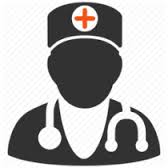 Взносы в Фонд соцмедстрахования в % «зарплаты»
2
Государство
3%
3%
2%
2%
2%
7%
5%
1%
5%
5%
5%
5%
4%
4%
Амбулаторно-поликлиническая помощь: ПМСП и КДП
Стационарная медпомощь в плановом порядке
Стационарозамещающая помощь в плановом порядке
Лекарственное обеспечение, в т.ч. АЛО
НОВЫЕ ИНИЦИАТИВЫ*:
Снижение нагрузки на врача общей практики
Расширение АЛО
Расширение медицинской реабилитации
Увеличение объемов АПП и ВТМУ
Увеличение заработной платы медработников
Включение в тариф амортизации ОС
Паллиативная помощь и сестринский уход
Работодатели
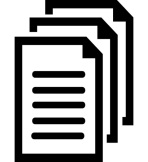 Фонд социального медицинского страхования
Работники
Предприниматели
Система ОСМС
2017              2018             2019            2020…
Медицинские услуги по инициативе пациента                               или сверх ГОБМП, ОСМС
б)  Пакет услуг по договору добровольного
     медицинского страхования
3
Собственные средства частных лиц, работодателей
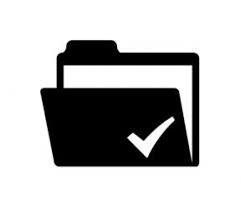 a) Частные лица
б) Страховые компании
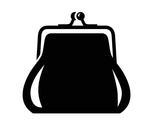 * новые инициативы с 1 января 2018 года
[Speaker Notes: Согласно Закону об ОСМС определены 2 вида пакета медицинской помощи которые будут оказываться гражданам.
Первый из них – базовый пакет или медицинская помощь гарантированная государством. Этот пакет предназначен для обеспечения Конституционного права граждан и будет полностью финансироваться из республиканского бюджета. Данный пакет включает услуги скорой/неотложной медицинской помощи; социально-значимые  заболевания; профилактические мероприятия. Эти виды медицинской помощи будут доступны для всех граждан Республики Казахстан и оралманов.
Второй – дополнительный страховой пакет финансируемый в рамках системы обязательного социального медицинского страхования. Этот пакет будет охватывать виды дополнительной медицинской помощи не вошедшие в базовый пакет, такие как: амбулаторно-поликлиническая помощь; стационарная и стационарозамещающая помощи; высокотехнологичная помощь. Этот дополнительный пакет будет доступен только для лиц входящих в систему обязательного социального медицинского страхования.
Также, согласно действующим законам граждане могут получить индивидуальный пакет,  финансируемый за счет добровольных страховых взносов граждан или работодателей.
Система ОСМС будет построена на обязательных страховых платежах государства, работающего населения, работодателей и самозанятого населения.
Государство будет вносить взносы в размере составляющем 7 % от средней заработной платы в экономике, за граждан входящих в социально уязвимые группы населения. Общее количество таких граждан составляет 8,1 млн или 52 % всего населения.
Работодатели будут вносить за своих работников взносы в размере 5 % от фонда оплаты труда, работники – 2 %, самостоятельно занятые лица – 7 % от  дохода. Взносы поэтапно будут расти начиная с 2017 года.]
9
Сроки внедрения ОСМС
С 1 ЯНВАРЯ 2017 ГОДА
в соответствии с принятым Законом
С 1 ЯНВАРЯ 2018 ГОДА
в соответствии с проектом Закона
ФОРМИРОВАНИЕ АКТИВОВ
работодатели и самозанятые - с 1 июля 2017 года

государство за неактивное население - с 1 января 2018 года
ФОРМИРОВАНИЕ АКТИВОВ
работодатели с 2% от ФОТ и самозанятые - c 2% от дохода - с 1 января 2017 года

государство за неактивное население-с 1 июля 2017 года с 4% от СМЗ
ВЫПЛАТЫ ИЗ ФОНДА СМС – 
			           с 1 июля 2017 года
ВЫПЛАТЫ ИЗ ФОНДА СМС –
			 с 1 января 2018 года
Перенос сроков позволит снять риск:

В 2017 году Фонд социального медицинского страхования сформирует резерв средств для начала выплат за медицинские услуги, 
с 1 января 2018 года Фонд социального медицинского страхования выступит единственным заказчиком медицинских услуг для всех субъектов здравоохранения
10
Предпосылки изменения сроков внедрения ОСМС
Основными предпосылками изменения сроков внедрения ОСМС стали изменения принципов межбюджетных отношений, которые предусматривают:
Необходимость консолидации бюджетных средств, финансируемых из местных бюджетов и республиканского бюджета на республиканском уровне
1
Определение Фонда социального медицинского страхования как Единого финансового оператора, осуществляемого финансирование ГОБМП за счет трансфертов республиканского бюджета и финансирование медицинских услуг за счет взносов и отчислений, поступающих от  государства, работодателя и работника
2
3
Необходимость выравнивания тарифов по медицинским услугам, ранее финансировавшимся из местных бюджетов
Все эти меры требуют переходного периода, предусматривающего внесение изменений 
в нормативные правовые акты и подготовки институциональной базы
ТЕКУЩЕЕ СОСТОЯНИЕ: Школьно-обусловленные заболевания
11
Общая структура заболеваемости школьников (%)
Возрастная динамика нарушения органов
зрения у школьников (%)
Возрастная динамика нарушений опорно-двигательного
аппарата школьников (%)
С начала обучения в школе отмечается рост нарушений органов зрения и опорно-двигательного аппарата школьников
ПЕРЕДАЧА ШКОЛЬНОЙ МЕДИЦИНЫ В СИСТЕМУ ЗДРАВООХРАНЕНИЯ С 2017 ГОДА
12
СТРАТЕГИЯ ШКОЛЬНОЙ МЕДИЦИНЫ
Здоровая школьная политика
Физическая школьная среда
Социальные школьные условия
Всеобщий школьный подход к здоровью
Навыки в области здоровья и обучения
Связи с сообществом и родителями
Школьные медицинские услуги
1
2
Организация медицинской помощи
Организация работы мед. пунктов
Медицинский пункт в школе станет структурной единицей поликлиники
Медицинские работники школ будут включены в штатную численность поликлиник
Все занятые медицинские работники школ пройдут обучение и сертификацию
Будет принят стандарт оказания медицинской помощи школьникам
Будет организована тесная работа медицинских пунктов с участковыми отделениями поликлиник (педиатры, узкопро-фильные специалисты)
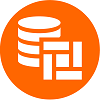 Ведение единого регистра детей в школах (интегрированный с ПМСП)
Проведение профосмотров специалис-тами ПМСП (включая поэтапное тестирование на употре-бление табака, алкоголя и наркотических веществ)
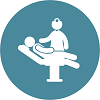 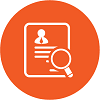 Динамическое наблюдение (определение групп здоровья, организация мер по их оздоровлению)
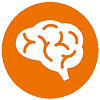 Психологическая помощь (определение групп риска, работа с психологом)
Разъяснительная работа среди препода-вателей и родителей (создание центров здоровья для родителей)
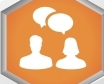